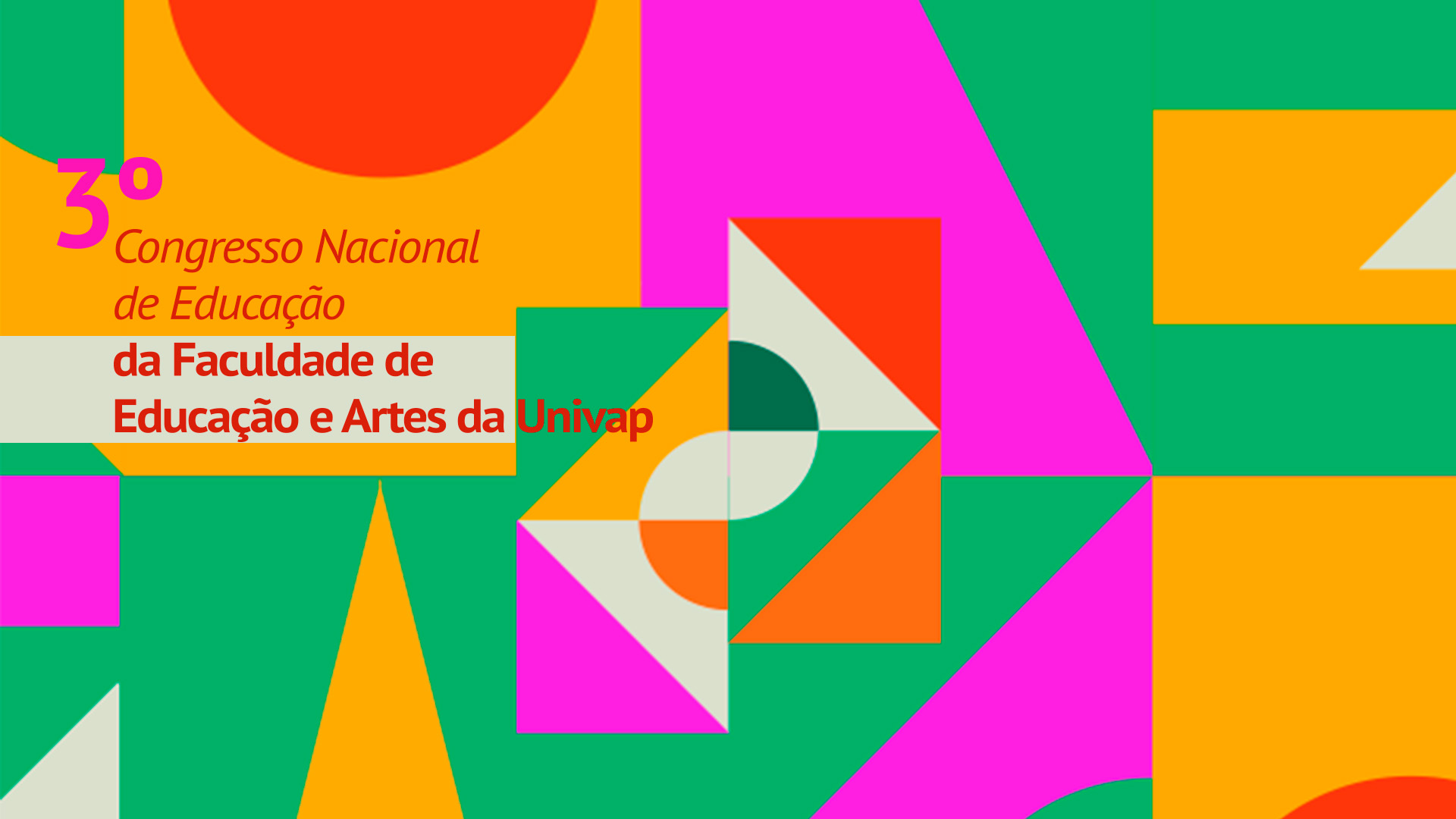 Título do trabalho 

• Nome Aluno, Nome Orientador 

• {Instituições e email-aluno}
Introdução
Clique aqui para adicionar um texto
Objetivo
Clique aqui para adicionar um texto
Clique aqui para adicionar um texto
Metodologia
Clique aqui para adicionar um texto
Resultados
Clique aqui para adicionar um texto
Conclusão
Clique aqui para adicionar um texto
Referências
As referências devem ser feitas respeitando-se as normas definidas pela ABNT. Somente deverão ser apresentadas as referências citadas na apresentação.
Agradecimentos
Clique aqui para adicionar um texto